יבנאל בתקופת הורדוס ובמרד הגדול
"הורדוס שמח לפטר ולשגר את סילו לונטידיוס והוא עצמו פתח במבצע צבאי נגד אלו (השודדים) שבמערות. מערות אלו היו פתוחות בשיפועים תלולים מאד ואי אפשר היה להגיע אליהם מכל צד שהוא אלא דרך נתיבות מתפתלות וצרות מאד. המיסלע שבו היו פתוחות הכניסות היה שופע ויורד לתהומות עמוקות מאד, ומלאות חרדליות (תעלות). המלך היה מעמעם זמן רב נוכח קשי הגישה למערות, לבסוף נפל בליבו רעיון מסוכן. הוא הוריד את האמיצים שבין חייליו בעריסות עד שהגיעו לפתחי המערות, ואז טבחו את השודדים ואת משפחותיהם והטילו לפידים בוערים אל אלו שניסו להתגונן. והורדוס שרצה להציל אחדים מהם הזמינם על ידי כרוזים לעלות ולבוא אליו. אף אחד לא נכנע מרצונו הטוב. ומאלו שעשו כן באונס העדיפו רבים את המות על השבי. איש זקן אחד, אב לשבעה בנים נתבקש על ידי ילדיו ואשתו לתת להם רשות לצאת לחוץ אחרי שהובטחה להם חנינה. תשובתו היתה איומה. הוא פקד עליהם לצאת אחד אחד, והוא עצמו ניצב בפתח המערה והרג כל בן בשעה שיצא. הורדוס שראה זאת מרחוק נתמלא רחמים. הוא הושיט את ימינו לזקן וביקש ממנו למנוע את ילדיו מהריגה, אבל הלה לא נתן דעתו כלל לדבריו, ואף התחיל לחרפו על מוצאו הנחות. ומלבד בניו הרג גם את אשתו, והטיל את גופותיהם לתוך התהום, לבסוף הטיל את עצמו אל התהום. בכך השתלט הורדוס על המערות ועל יושביהן, לאחר מכן השאיר הורדוס כוח שהיה מספיק לפי דעתו לטפל בכל מקרה של התמרדות.  
מתוך מלחמות היהודים ברומאים / יוספוס פלביוס
ספר א', פרק טז', 4-5.
מלחמות היהודים ברומאים- הפרק האפל על הארבל
/ פיליפ בוסטרום, עיתון הארץ, אוקטובר 2016

מדענים שחקרו את מערות ארבל בגליל אומרים כי יהודים הסתתרו בהן מפני הרומאים לפני 2,000 שנה, בתקופת המרד הגדול (66–70 לספירה). הם מעריכים שהמערות נוצרו באופן טבעי, אך הורחבו והוכנו לשהייה ארוכה.
החוקרים מצאו בורות מים שנחצבו בסלעים, כדי לאגור בהם מים ש"זרמו" על קירות המערה התלולים. עוד אותרו גומחות שהוכנו בקירות, ועדיין ניתן למצוא בדופנותיהן שרידי אפר מנורות. נמצאו גם מטבעות, כדים וסירי בישול. כל החרסים והמטבעות היו מהמאה הראשונה לספירה. אחדות מהמערות היו ענקיות וגובהן הגיע לגובה ארבע קומות, ומנהרות נחצבו בסלע ואפשרו להגיע למערות אחרות. התגלו אפילו מרפסות, שאפשרו לדרי המערות להתבונן בסביבה כדי להישמר מאויבים.

ההיסטוריון יוסף בן מתתיהו (יוספוס פלאביוס) כתב בהרחבה על מלחמות היהודים ברומאים. היו היסטוריונים שתהו שמא הגזים בתיאור חלקו במרד היהודי, אך גילוי המערות, שנמשך שנים אחדות, מוסיף לו אמינות.
רקע: לא רחוק מכאן שוכן מצוק הארבל. מלבד נוף יפייפה ומסלולי טיול מרהיבים, למקום היסטוריה יהודית עשירה וחשובה. 
חוקרים סבורים שמערות הארבל שימשו למסתור בתקופת המאבק של המלך הורדוס בחשמונאים ובתקופת המרד הגדול. 
על פי יוסף בן מתתיהו, המורדים היהודים שהסתתרו במערות שבמצוק טעמו מנחת זרועו של המלך הורדוס. 
בדף לימוד זה נלמד על סיפור המורדים בארבל ונדבר על הקשר בין סיפור זה לימינו.
לקריאה נוספת על יוסף בן מתתיהו לחצו כאן
שאלות לעיון והעמקה:
האזור בו אנו שומרים היום הוא אזור בעל חשיבות היסטורית עמוקה לעם היהודי, אזור בו התרחשו מאבקים רבים. כיצד אתם/ן מרגישים כמתנדבים בארגון השומר החדש באזור זה כיום?
יוסף בן מתתיהו שינה את שמו והחל לכתוב בשירות הרומאים. בכתיבתו הוא מתאר את המלך הורדוס כמי שהגה רעיון אכזר, אך גם כמלך רחום וחנון. באיזה אופן יש לדעתכם/ן להתייחס לדבריו?
באיזה אופן לדעתכם/ן ניתן לסמוך על כתיבה עיתונאית והיסטורית? האם לדעתכם/ן יש היסטוריונים ועיתונאים הכותבים ללא אג'נדה?
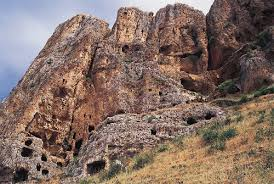 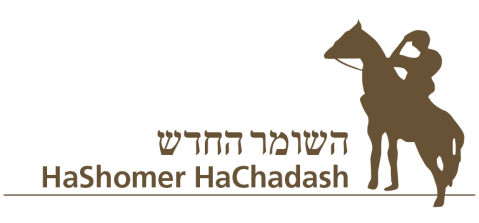